共に闘う 2017 ファーストアクション-1.7・新宿大街頭演説会-
と　き　2017年1月7日(土）・13時～
ところ　新宿駅西口

弁　士　・立憲野党（民進党、共産党、自由党、社民党）　　
　　　　　　　　　　　　の党首クラス
　　　　　・市民代表
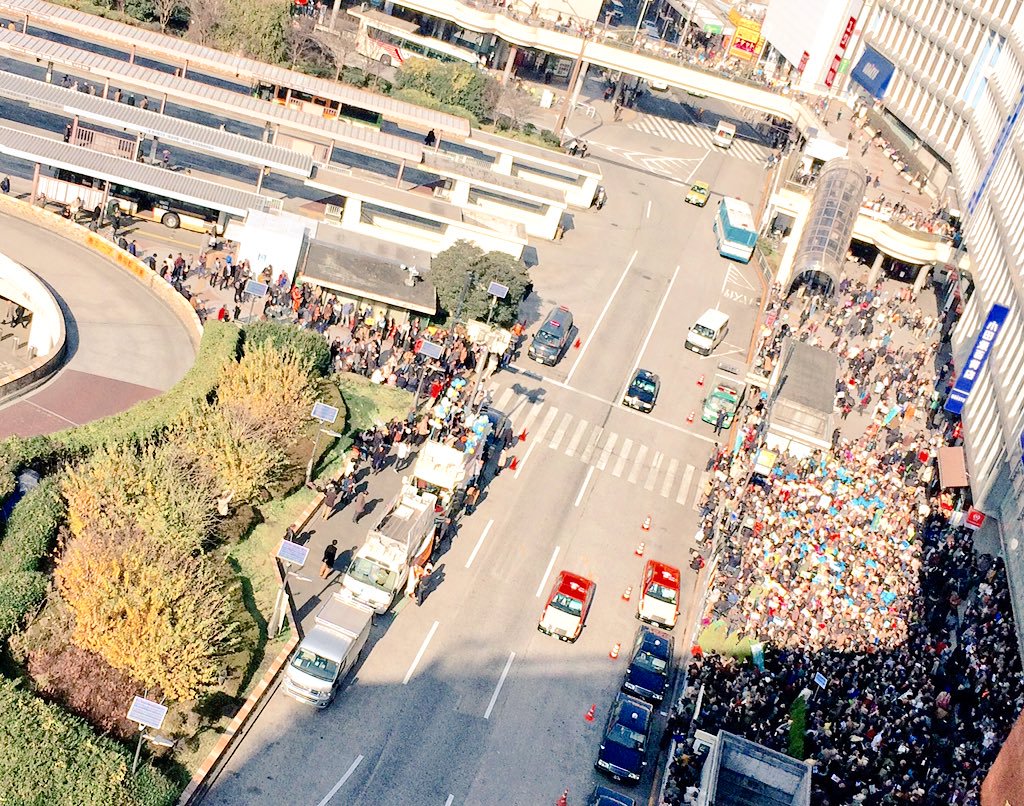 主催　安保法制の廃止と立憲主義の回復を求める市民連合